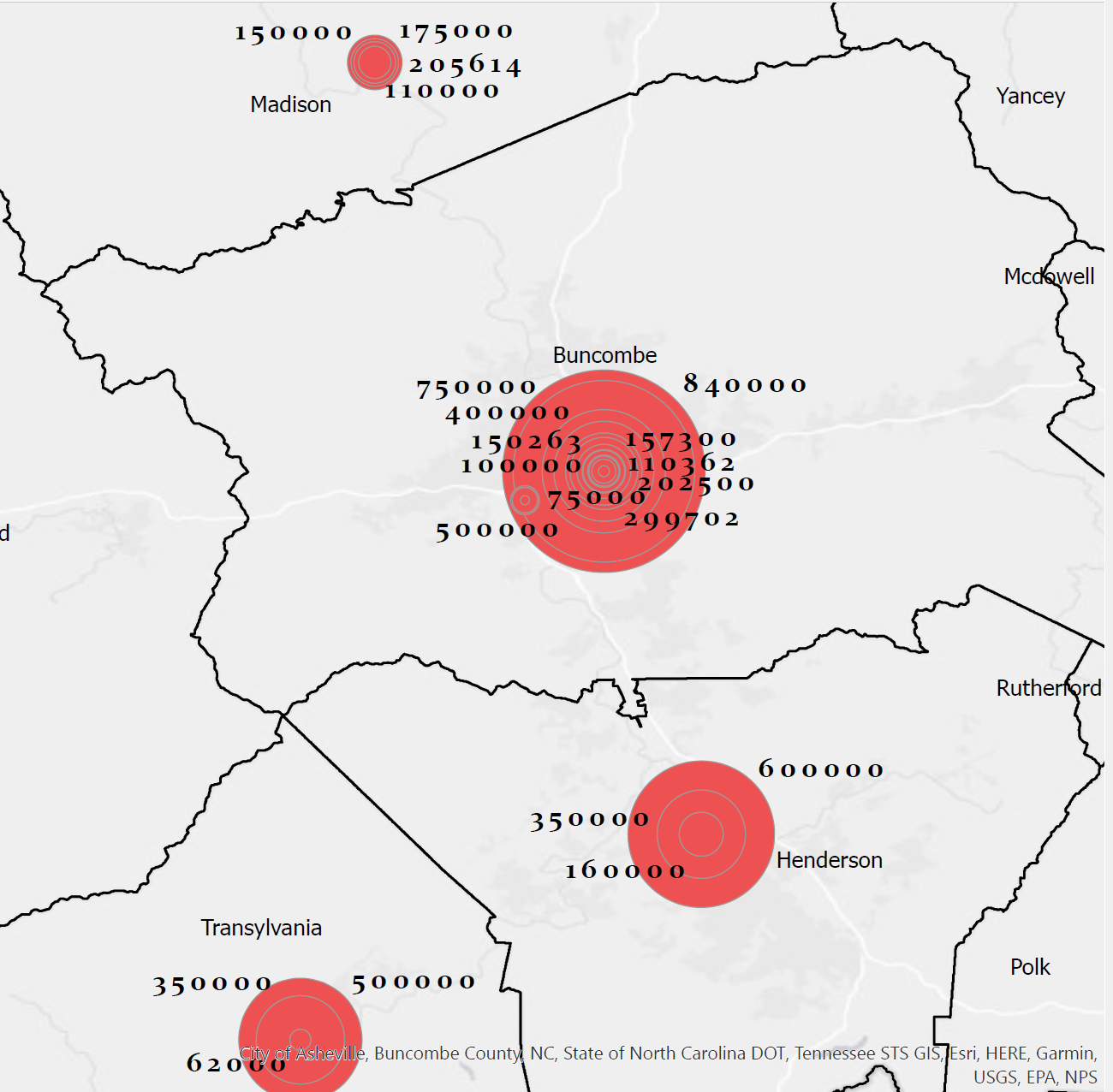 ARHC 2020-2024 Awarded Projects
2020-2024 Allocation of Funds
Project Count
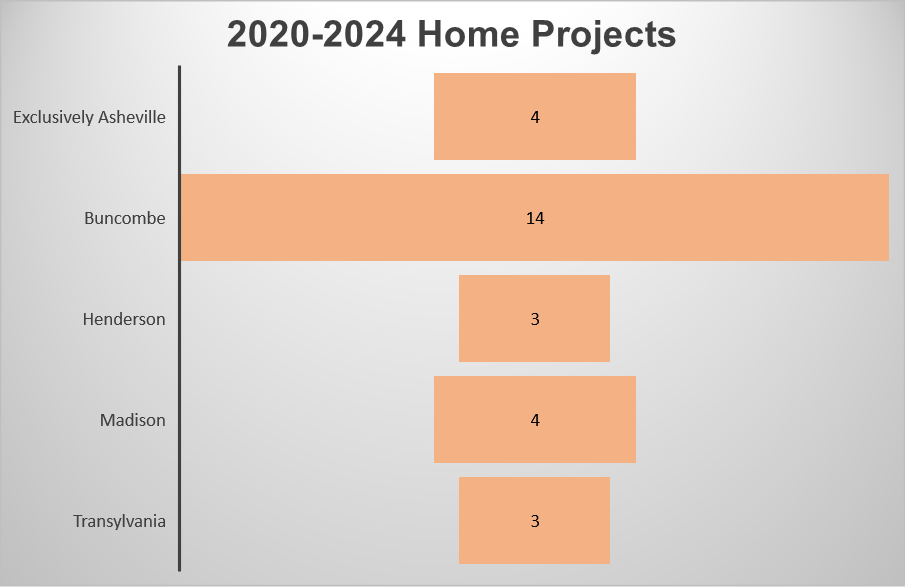 *3 of Buncombe's projects overlap with city of AVL